স্বাগতম
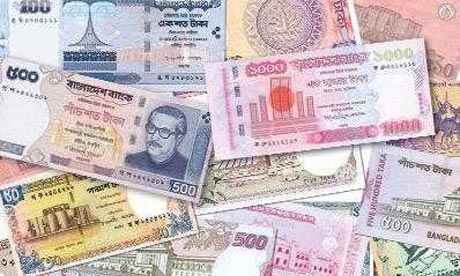 শিক্ষক পরিচিতিঃ
পিন্টু চন্দ্র শীল
বি,কম(অনার্স)এম,বি,এস(হিসাববিজ্ঞান)বিএড 
সহকারি শিক্ষক(হিসাববিজ্ঞান)
রিচি উচ্চ বিদ্যালয়,হবিগঞ্জ সদর,হবিগঞ্জ। 
মোবাইল নং-০১৭১৪৩৫৬২৮৬
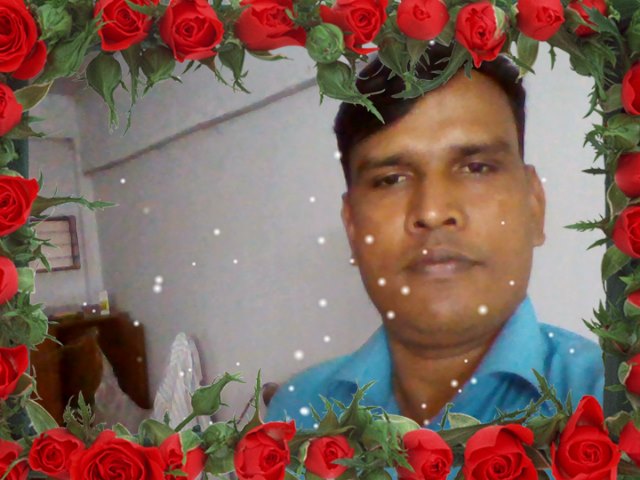 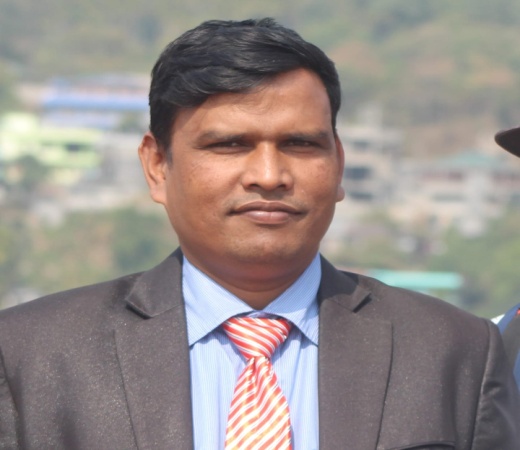 শ্রেণি পরিচিতি
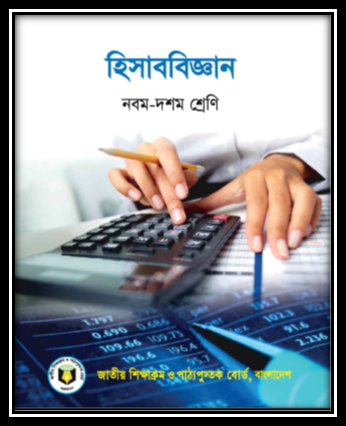 তারিখ: ০৭/১০/২০২০
এসো নিচে কিছু ছবি দেখি
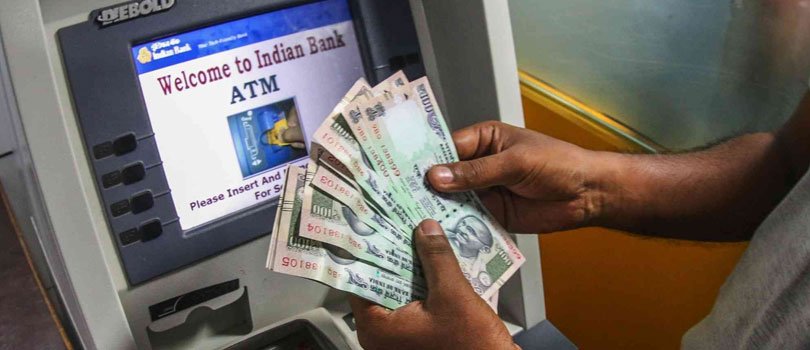 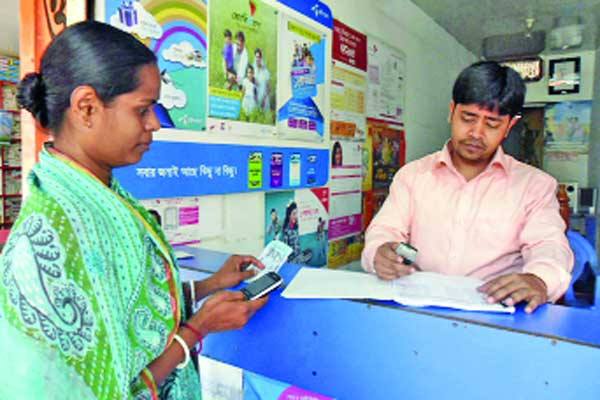 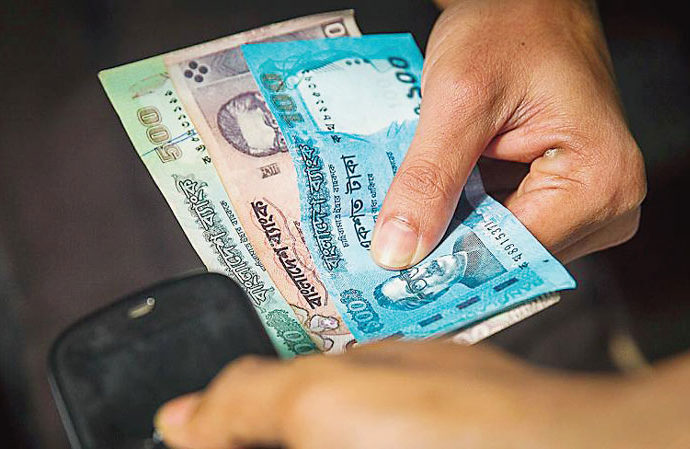 মোবাইলের মাধ্যমে নগদ লেনদেন
এটিএম কার্ডে নগদ লেনদেন
দোকানে নগদ টাকা লেনদেন
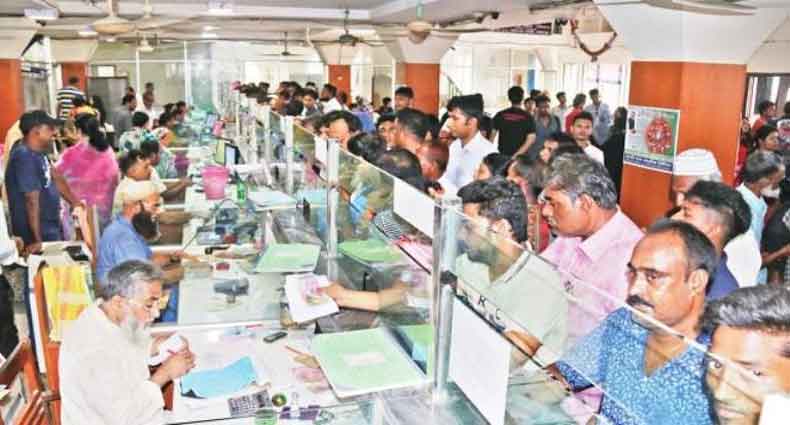 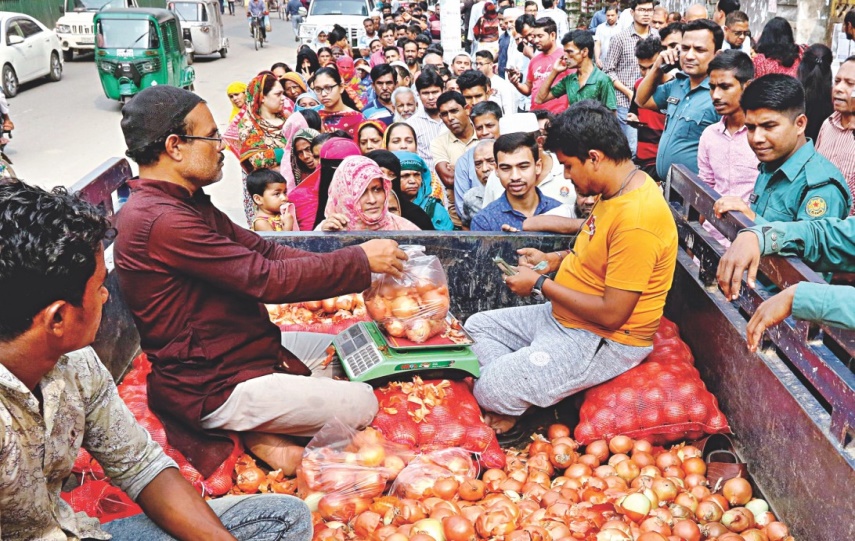 বাজারে পন্য বিক্রি করে নগদ টাকা লেনদেন
ব্যাংকে নগদ টাকা লেনদেন
আজকের পাঠের নাম
নগদান বই
শিখনফল
এই পাঠ শেষে শিক্ষার্থীরা ……………………..
১. নগদান বইয়ের সংজ্ঞা বলতে পারবে ;
২. নগদান বইয়ের প্রকারভেদ উল্লেখ করতে পারবে;
৩. বিভিন্ন ধরণের নগদান বইয়ের ছক অংকন করতে পারবে;
৩. ছক অনুযায়ী দু‌’ঘরা নগদান বইয়ের সমস্যার সমাধান করতে পারবে।
এসো কিছু ছবি দেখি
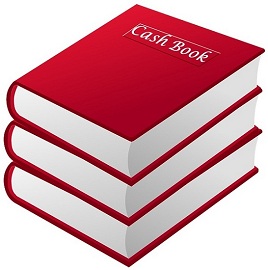 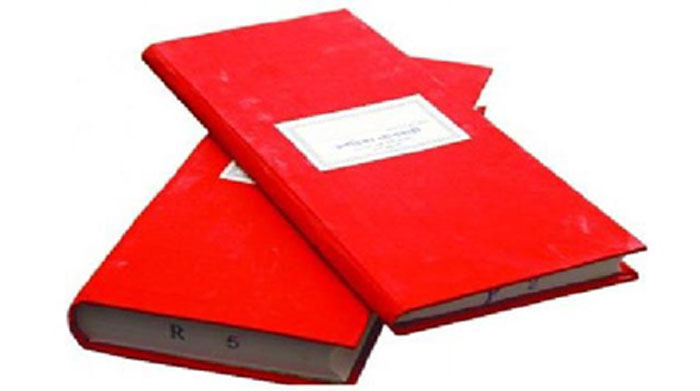 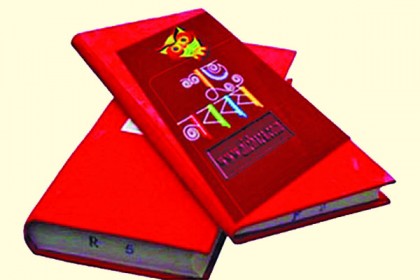 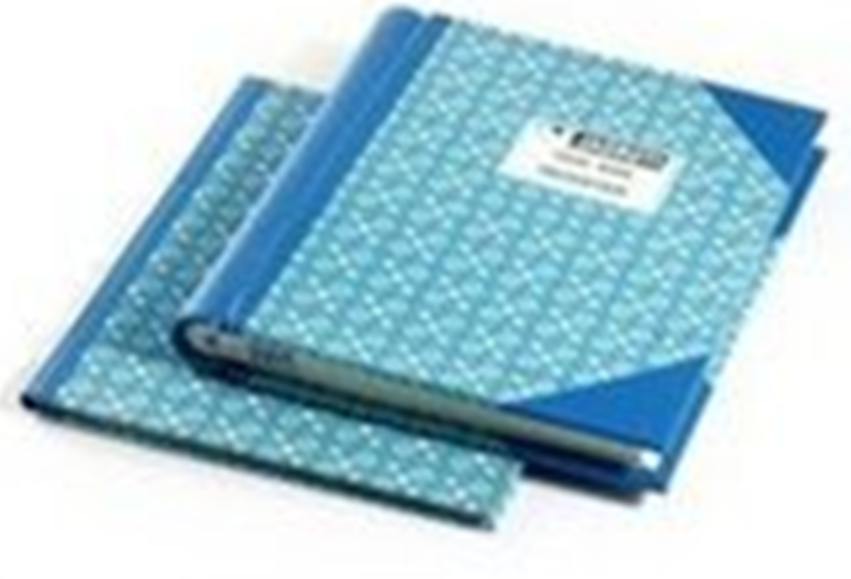 নগদান বই
উপরের ছবি গুলোর নাম কি?
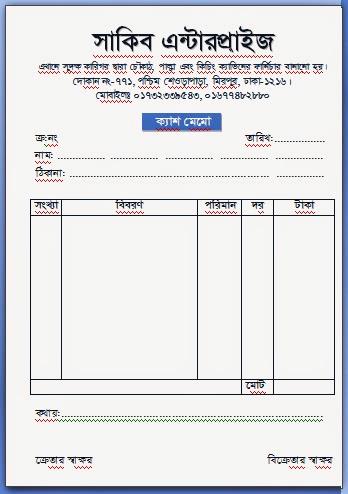 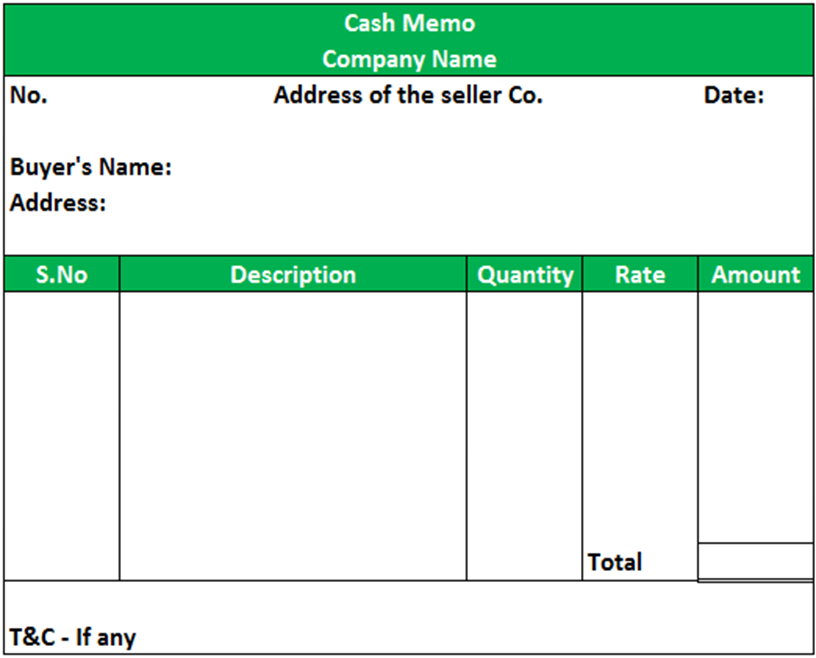 নগদান বইয়ের প্রকারভেদ
একক কাজ
নগদান বই কত প্রকার ও কী কী?
বিভিন্ন ধরনের নগদান বইয়ের ছক
একঘরা নগদান বইয়ের নমুনা ছক
ডেবিট
ক্রেডিট
দুইঘরা নগদান বইয়ের নমুনা ছক
ডেবিট
ক্রেডিট
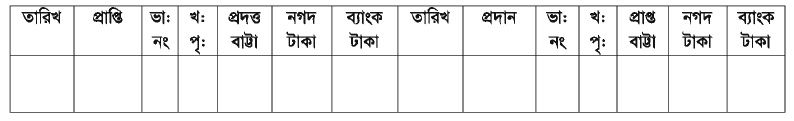 তিনঘরা নগদান বহি
ক্রেডিট
ডেবিট
শিক্ষক কর্তৃক দুইঘরা নগদান সর্ম্পকে আলোচনা
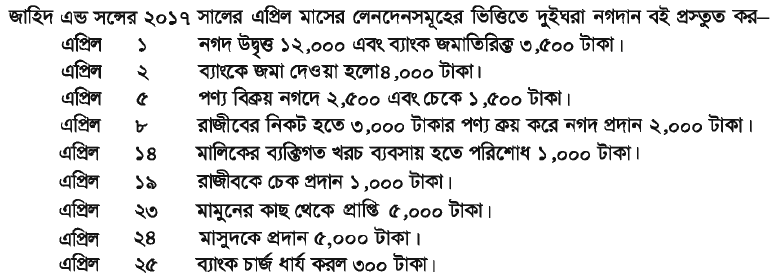 দলীয় কাজ
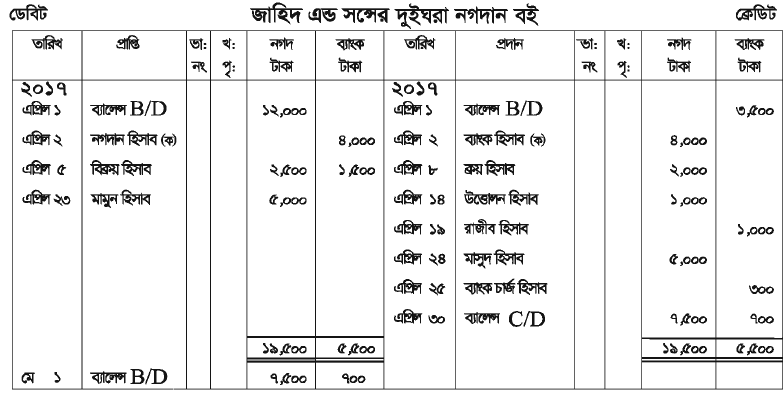 সমস্যার সমাধান
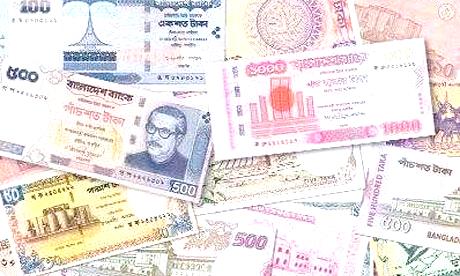 মূল্যায়ন
১. নগদান বই কাকে বলে?
২. নগদান বই কত প্রকার ও কী কী?
৩. তিনঘরা নগদান বইয়ের ঘর কয়টি?
৪. অ-নগদান লেনদেন নগদান বহিতে যাবে কিনা?
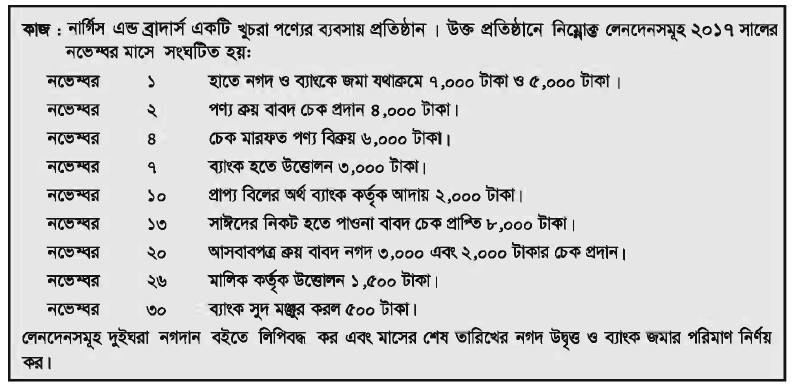 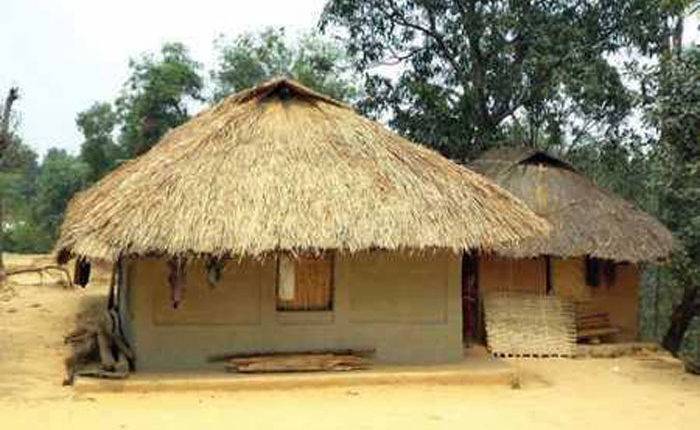 বাড়ির কাজ
ধন্যবাদ সবাইকে
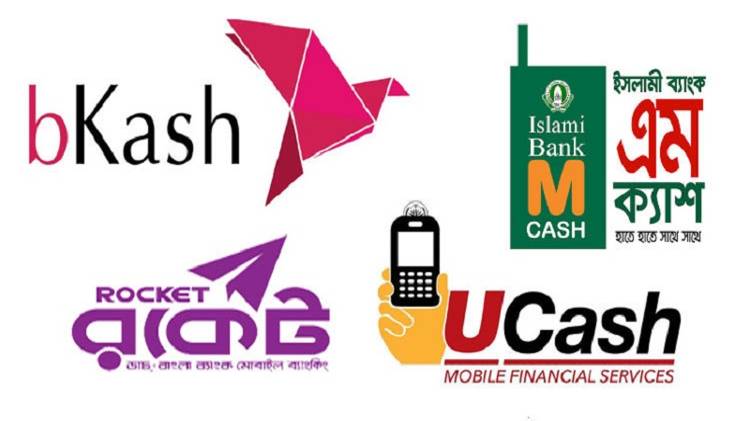